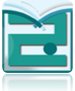 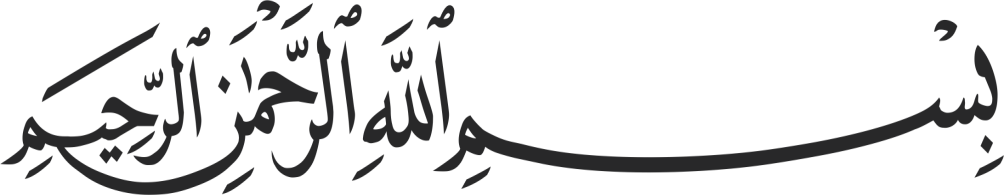 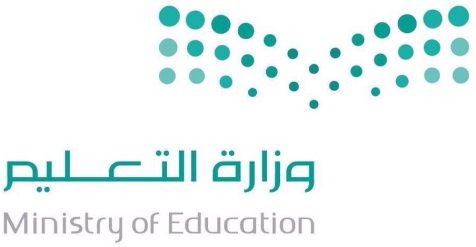 أفضل طريقة
لتدريس القران الكريم
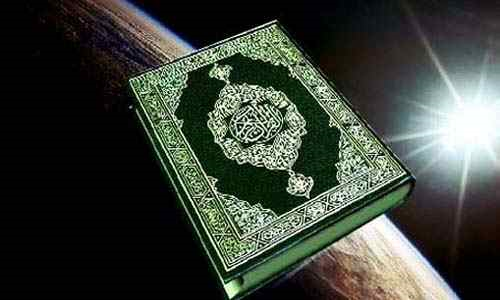 معمول بها من أحد معلمي مادة القرآن الكريم بأحد المدارس
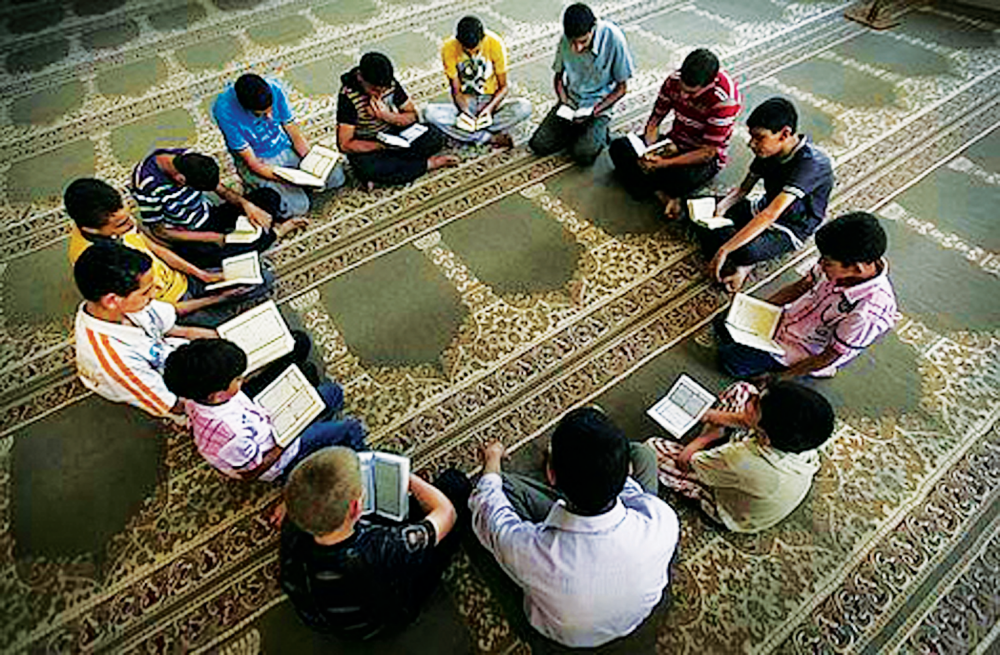 لتدريس مادة القران الكريم
لابد أولا أن تكون ملما بمادة التجويد
وتكون تلاوتك سليمة من الأخطاء ........
هذا مطلب لابد منه
العــرض
1- القراءة النموذجية من المعلم مع تكرار الكلمات الصعبة وذلك مثل (الهاكم )و ( التكاثر ) وغيرها
2- الاستماع إلى الشريط المسجل مع التأكد من متابعة الطلاب للقارئ
3- قراءة المعلم للآيـة الأولى وترديد التلاميذ لها .ثم قراءتها من أحد الطلاب المجيدين للقراءة
4- القراءة من كافة الطلاب لهـذه الآيـة مع تصحيح الأخطاء من الطلاب أنفسهم والتركيز على الطلاب الضعفاء قدر الإمكان
5- توضيح الأخطاء الشائعة والمتكررة على السبورة وترديدها مع المعلم جماعياً
6- تكرار هـذه الطريقة لكل آيــة
العــرض
7- الوقوف بعد كل آيــة عند المـعاني الصعبة والتوصل إلى معناها بالحوار مع الطلاب وكتابتها على السبورة وذلك مثل( القارعة)وغيرها
8- كذلك الوقوف عند الكلمات التي رسمت بالخط العثماني وتختلف عن الخط الإملائي وبيان ما حصل فيها وذلك مثل ( اليــل) والأصــل تكـتب ( الليـــل (وغيرها وكتابتها إملائيا من الطلاب  على السبورة
9- القراءة لكامل الآيات من الطلاب  مع تصحيح الأخطاء من الطلاب أنفسهم
الطريقة الجيدة التي هي:
1- أن يستمع الطلاب إلى تلاوة المصحف من تسجيل
2- التلاوة الفردية للآيات من قبل الطلاب وعلى المعلم مراعاة صحة النطق وسلامة الأداء
3- بيان معاني بعض الكلمات الصعبة
4- استنباط الأحكام التجويدية وتدريب الطلاب على تطبيقها
5- ملاحظة الكلمات الصعبة عندما يقرأ الطلاب الآيات وتدوينها على السبورة ومن ثم تدريب الطلاب على النطق الجيد لها
من أهم مشاكل تعليم القرآن الكريم هي
استئثار المعلم بكل المهام داخل الفصل بمعنى :
يكون المعلم هو التالي للآيات ، المصحح للأخطاء ، المطبق لأحكام التجويد ، المفسر لمعاني الكلمات .
فأصبح الطالب متلقيا فقط أي :
دوره هامشيا والدليل في كثير من الأحيان عندما تطلب من طالب آخر إكمال الآيات نجده لا يدري أين وصل زميله .
إذا أديت تعليما صحيحا للقرآن الكريم
فعليك إشراك الطالب في المهام السابقة
أو يكون دورك مرجعا نهائيا في كل المهام السابقة
ولا يشترط ـ وخصوصا في معاني الكلمات أو سبب النزول ـ حصول الإجابة الآنية بل يمكن تكليف الطلاب بالبحث فيهما ومكافأة من بحث وأحضر الإجابة الصحيحة .
من حيث كيفية تعليم القرآن الكريم فأنا أفضل طريقة :
1- الطريقة الزمرية  أو التعلم التعاوني
وهي : في التكرار يتم فيها تقسيم الطلاب إلى مجموعات ويجب أن يراعى أن لا يزيد حجم المجموعة الواحدة عن خمسة طلاب
بعد ذلك يعين لكل مجموعة رئيس أو قائد ويقوم باختيار اسم
ثم يتم قرأة الآية الأولى من قبل المعلم
وينبه الطلاب إلى التلاوة الصامتة من قبلهم
ثم بعد تلاوة المعلم تقرأ المجموعة الأولى 
ويعود المعلم للقرأة بعد ذلك يقرأ للمجموعة الثانية وهكذا تنتهي جميع المجموعات
ثم يطلب من كل مجموعة أن تسمع الآية غيباً حفظ بقية النصاب بنفس الطريقة
عندي طريقة يسيرة على  من يسرها الله عليه ولكنها تحتاج لمجهود
المستلزمات في الحصة ..
للطالب
1- المصحف
2- دفتر
3- مرسام
للمعلم
1- قلم السبورة
عندي طريقة يسيرة على  من يسرها الله عليه ولكنها تحتاج لمجهود
الآن نبدأ الشرح للطريقة وهي فعالة ومجربه ونجحت بنسبة 80%
الحصة الأولى :
تقسيم السبورة إلى ثلاثة أقسام ..
بيانه
الحكم
موضع الحكم
يقوم الطلاب بفتح المصحف وإمساك المرسام استعدادا لبدء الدرس ..
وأيضا فتح الدفاتر وإعدادها بالشكل المعد على السبورة السابق توضيحه .. 
( تسطير الدفاتر وحبذا فعل ذلك مسبقا في المنزل من قبل الطلاب  (
عندي طريقة يسيرة على  من يسرها الله عليه ولكنها تحتاج لمجهود
الآن البداية
أقوم بقراءة الآية الأولى وأطلب من الطلاب وضع خط بالمرسام تحت موضع الحكم التجويدي في المصحف ..
بعد ذلك يستخرج الطلاب الكلمات التي وضعوا تحتها خط وندونها على السبورة ثم أطبق الأحكام التجويدية في الكلمات المستخرجة ويقوم الطلاب بالترديد بعدي ..
والآن يقوم الطلاب بكتابة الأحكام المستخرجة التي على السبورة في دفاترهم الخاصة بالقرآن الكريم ..
ثم أعود لقراءة نفس الآية السابقة والطلاب يرددون خلفي 
( وستلاحظ أن الطلاب بدأوا يطبقون الأحكام التي تحتها خطوط في المصحف والمدونة في الدفتر وطبقت على السبورة
عندي طريقة يسيرة على  من يسرها الله عليه ولكنها تحتاج لمجهود
ملاحظة هامة
القراءة الأولى للمعلم
واجب الطالب وضع الخطوط بالمرسام تحت مواضع الأحكام في المصحف
والتي بعد شرح الأحكام على السبورة ونقلها في الدفاتر
القراءة الثانية
يردد الطالب خلف المعلم
ما سبق يكرر في الآية الثانية والثالثة والرابعة
عندي طريقة يسيرة على  من يسرها الله عليه ولكنها تحتاج لمجهود
وفي الحصة الثانية
يقرأ الطلاب الآيات التي شرحت في الحصة السابقة ويدون لهم درجات التقويم المستمر
هذه الطريقة مطبقة في المرحلة الثانوية وبحمد الله نجحت مثلما قلت بنسبة 80%
والهمة والحرص على كتاب الله طريق النجاح ..
نسأل الله الإخلاص ..
تسلسل إجراءات تدريس التلاوة
1- التمهيد وعرض الأهداف
2- توزيع السورة إلى مقاطع و التعامل مع كل مقطع على حدة
ب) تلاوة الطلبة المجيدين
أ) التلاوة التوضيحية
د) استخراج الفكرة الرئيسة
ج) بيان معاني بعض الألفاظ الصعبة إن وجدت
هـ ) تلاوة بقية الطلبة
3- استنتاج الحكمة من آيات الدرس مجتمعة
4- التقويم
5- الغلق(الخاتمة)
6- الواجب المنزلي
بطاقة تخطيط درس في مادة القرآن الكريم
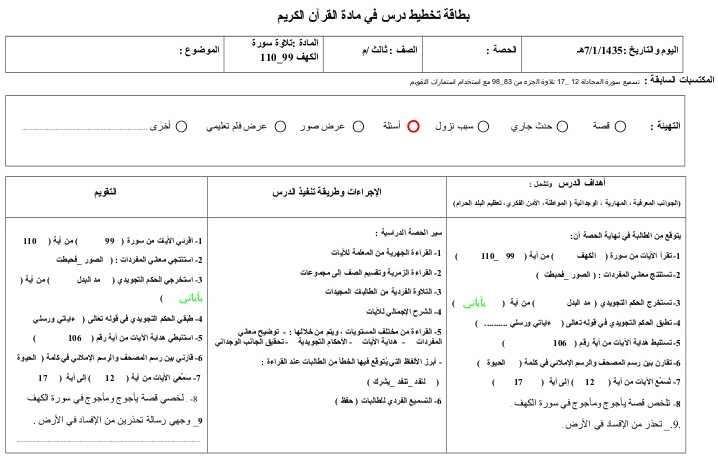